Problematyka kontroli finansowej w kontekście stabilności fiskalnej jednostek samorządu terytorialnego w Polsce z uwzględnieniem wpływu pandemii COVID-19
Dr Joanna Łubina
Zakład Prawa Finansowego
Instytut Nauk Prawnych
Kolegium Nauk Społecznych
Uniwersytet Rzeszowski
Kontrola- pojęcie i etapy
kondycja finansowa JST
samoocena kontroli zarządczej w warunkach kryzysowych
nowe rozwiązania, nowe mechanizmy kontrolne


funkcjonowanie w warunkach niepewności, powoduje, że bardzo często zmiany dokonywane muszą być szybko, organizacja musi działać elastycznie



wskazane, aby samoocena kontroli zarządczej w warunkach kryzysowych była dokonywana z większą częstotliwością niż raz na rok
Zasady kontroli finansów publicznych
analizy stanu finansów jst
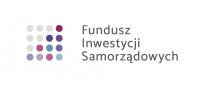 przeznaczonego dla gmin i powiatów wyłącznie na inwestycje; 
dotacja wraz z odsetkami mogła zostać przekazana przez JST dowolnie, jednak wyłącznie na wydatki majątkowe;
nie został określony termin wykorzystania dotacji;
dalsze transze środków z Funduszu zostaną przekazywane na realizacje konkretnych inwestycji czy projektów, bez względu na kryterium pogorszenia sytuacji finansowej w wyniku działania COVID – 19.
Najwyższa Izba kontroli- raport
Najwyższa Izba kontroli- raport
Kontrolerzy sprawdzali m.in. czy działania podjęte przez gminy podczas pandemii zapewniły mieszkańcom terminowe i wysokiej jakości usługi oraz czy działania podejmowane przez władze lokalne na rzecz ożywienia pokryzysowego wpływają na poprawę ich rozwoju społeczno-gospodarczego.
sformułowano cele strategiczne i operacyjne wraz z kierunkami działań;
określano w nich sposoby monitorowania postępów w realizacji założonych celów; 
przedstawiano analizę mocnych i słabych stron oraz szans i zagrożeń;
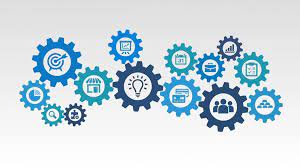 Postulaty de lege ferenda
należy wskazać konieczność wnikliwej i systematycznej analizy wpływu pandemii COVID – 19 na JST przy uwzględnieniu różnych obszarów zadań realizowanych przez gminy, powiaty i województwa. 
Kluczowe, aby monitorować długoterminowo skutki pandemii oraz metody, które mogą przyczynić się do przeciwdziałania jej skutkom.
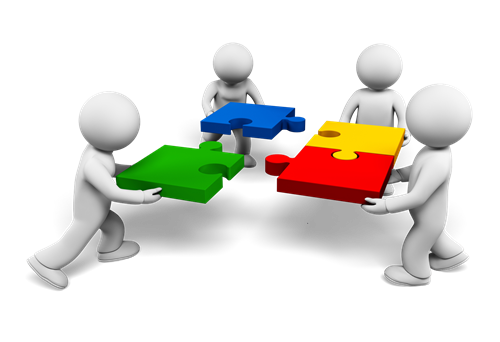 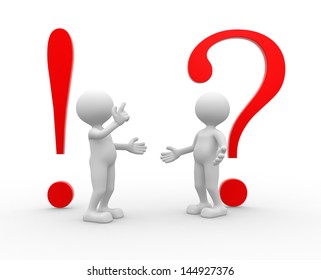 DZIĘKUJĘ ZA UWAGĘ
E-MAIL: jlubina@ur.edu.pl